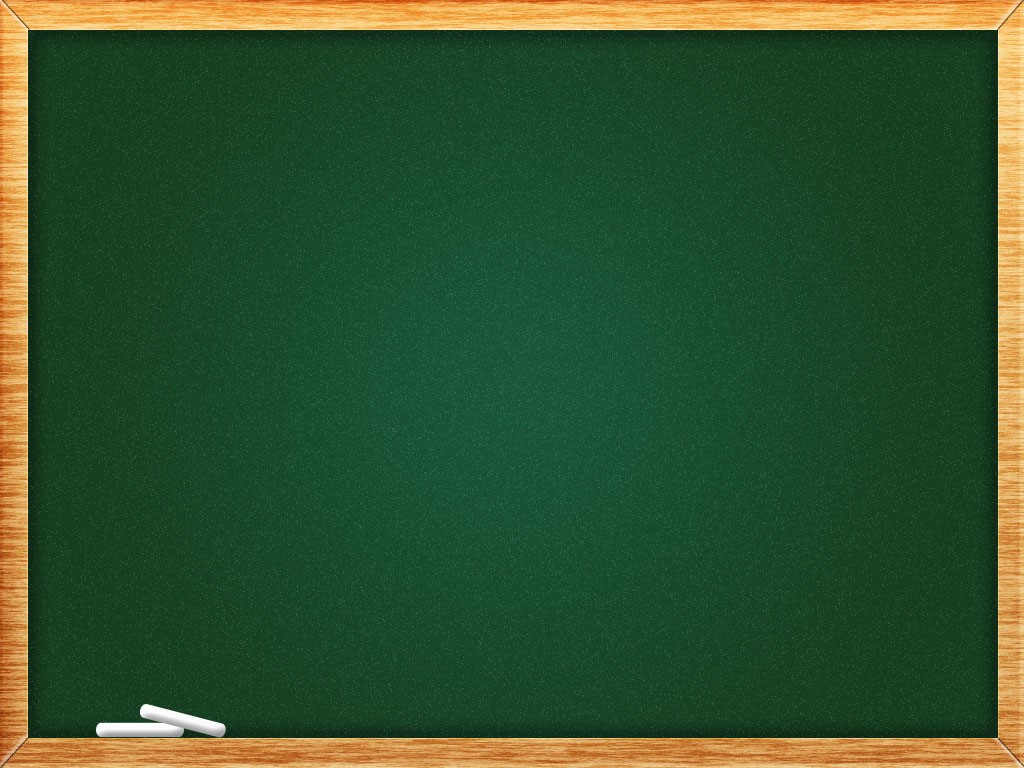 TIẾT 106: VIẾT ĐOẠN VĂN 
TRÌNH BÀY LUẬN ĐIỂM
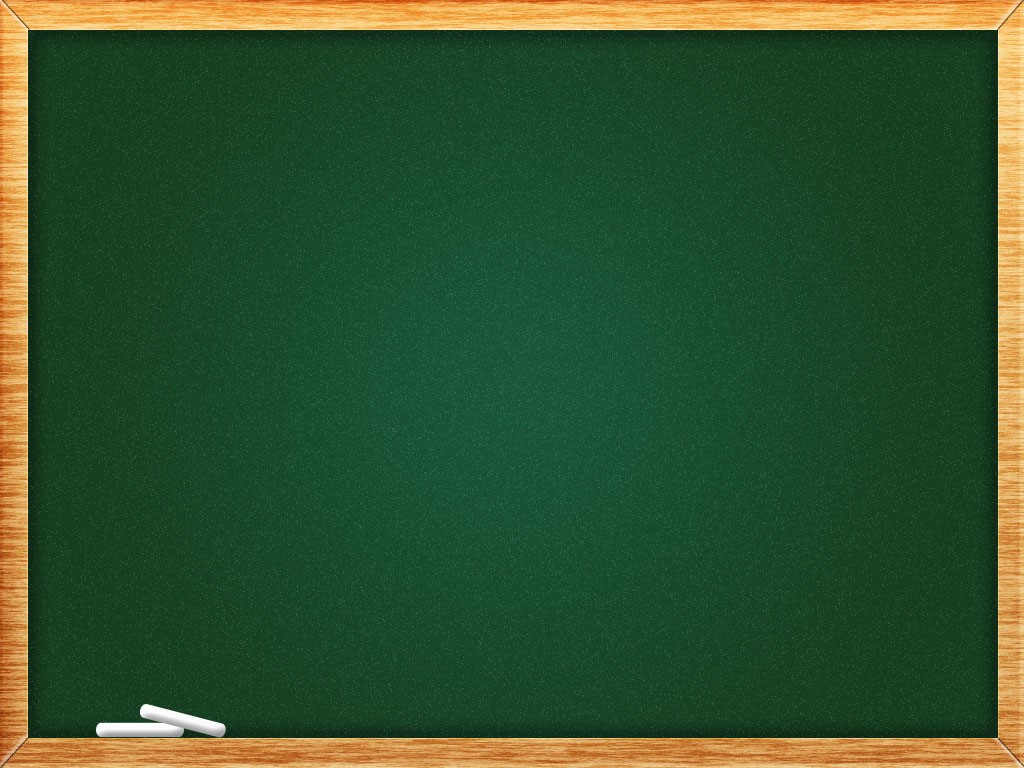 - Nhận thức được ý nghĩa quan trọng của việc trình bày luận điểm trong một bài văn nghị luận
MỤC TIÊU BÀI HỌC
1. Kiến thức
- Biết cách viết đoạn văn trình bày một luận điểm theo cách diễn dịch hoặc quy nạp
- Biết sắp xếp và có kĩ năng trình bày luận điểm trong bài văn nghị luận
2. Kĩ năng
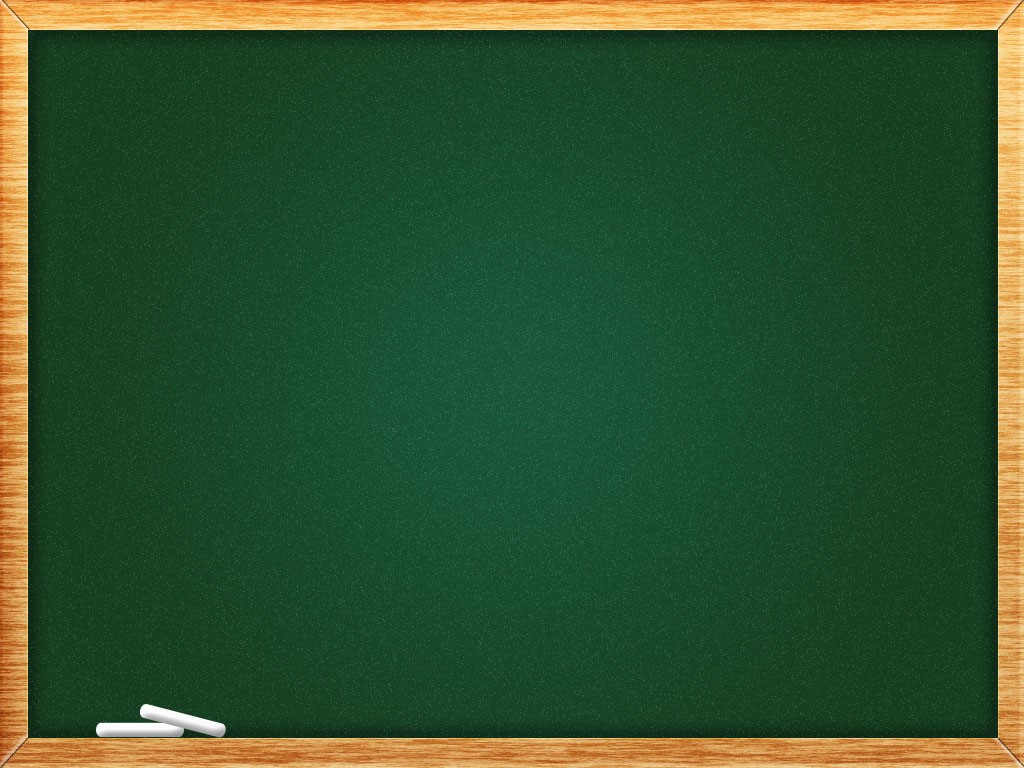 I. TRÌNH BÀY LUẬN ĐIỂM THÀNH MỘT ĐOẠN VĂN NGHỊ LUẬN
ÔN TẬP LÍ THUYẾT
A
B
1. Đoạn văn
Diễn dịch, quy nạp, tổng phân hợp, móc xích, song hành.
2. Cách trình bày đoạn văn
Lí lẽ, dẫn chứng đưa ra làm cơ sở cho luận điểm
Cách nêu luận cứ để dẫn đến luận điểm
3. Luận điểm
Ý kiến thể hiện tư tưởng, quan điểm của bài văn
4. Luận cứ
Đơn vị trực tiếp tạo nên văn bản, bắt đầu từ chỗ viết hoa lùi đầu dòng, kết thúc bằng dấu chấm xuống dòng, biểu đạt một ý tương đối hoàn chỉnh, thường do nhiều câu tạo thành
5. Lập luận
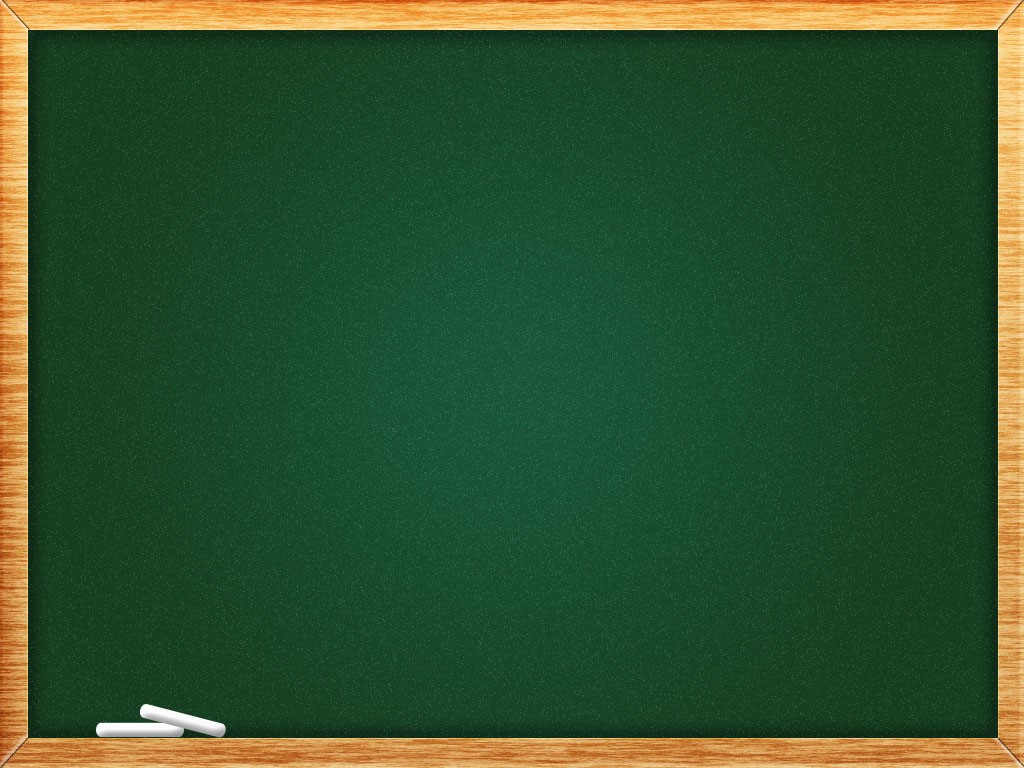 I. TRÌNH BÀY LUẬN ĐIỂM THÀNH MỘT ĐOẠN VĂN NGHỊ LUẬN
ÔN TẬP LÍ THUYẾT
A
B
Đơn vị trực tiếp tạo nên văn bản, bắt đầu từ chỗ viết hoa lùi đầu dòng, kết thúc bằng dấu chấm xuống dòng, biểu đạt một ý tương đối hoàn chỉnh, thường do nhiều câu tạo thành
1. Đoạn văn
2. Cách trình bày đoạn văn
Diễn dịch, quy nạp, tổng phân hợp, móc xích, song hành.
3. Luận điểm
Ý kiến thể hiện tư tưởng, quan điểm của bài văn
Lí lẽ, dẫn chứng đưa ra làm cơ sở cho luận điểm
4. Luận cứ
5. Lập luận
Cách nêu luận cứ để dẫn đến luận điểm
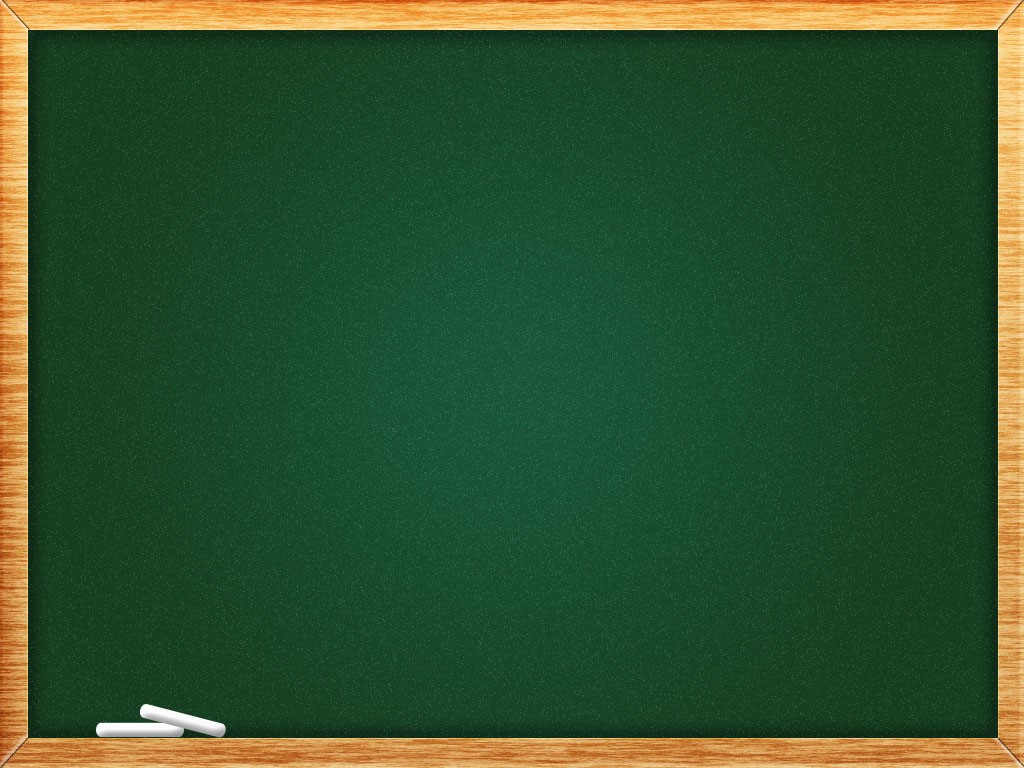 1. Ví dụ 1 (SGK trang 80)
a) Huống gì thành Đại La, kinh đô cũ của Cao Vương: Ở vào nơi trung tâm trời đất; được cái thế rồng cuộn hổ ngồi. Đã đúng ngôi nam bắc đông tây; lại tiện hướng nhìn sông dựa núi. Địa thế rộng mà bằng; đất đai cao mà thoáng. Dân cư khỏi chịu cảnh khốn khổ ngập lụt; muôn vật cũng rất mực phong phú tốt tươi. Xem khắp đất Việt ta, chỉ nơi này là thắng địa. Thật là chốn tụ hội trọng yếu của bốn phương đất nước; cũng là nơi kinh đô bậc nhất của đế vương muôn đời. (Lí Công Uẩn, Chiếu dời đô)
b) Đồng bào ta ngày nay cũng rất xứng đáng với tổ tiên ta ngày trước.  Từ các cụ già tóc bạc đến các cháu nhi đồng trẻ thơ, từ những kiều bào ở nước ngoài đến những đồng bào ở vùng tạm bị chiếm, từ nhân dân miền ngược đến miền xuôi, ai cũng một lòng nồng nàn yêu nước, ghét giặc. Từ những chiến sĩ ngoài mặt trận chịu đói mấy ngày để bám sát lấy đặng tiêu diệt giặc, đến những công chức ở hậu phương nhịn ăn để ủng hộ bộ đội, từ những phụ nữ khuyên chồng con đi tòng quân mà mình thì xung phong giúp việc vận tải, cho đến các bà mẹ chiến sĩ săn sóc yêu thương bộ đội như con đẻ của mình. Từ những nam nữ công nhân, nông dân thi đua tăng gia sản xuất, không quản khó nhọc để giúp một phần vào kháng chiến, cho đến những đồng bào điền chủ quyên ruộng đất cho Chính phủ,…Những cử chỉ cao quý đó, tuy khác nhau nơi việc làm, nhưng đều giống nhau nơi lòng nồng nàn yêu nước.
                                                                                      (Hồ Chí Minh, Tinh thần yêu nước của nhân dân ta)
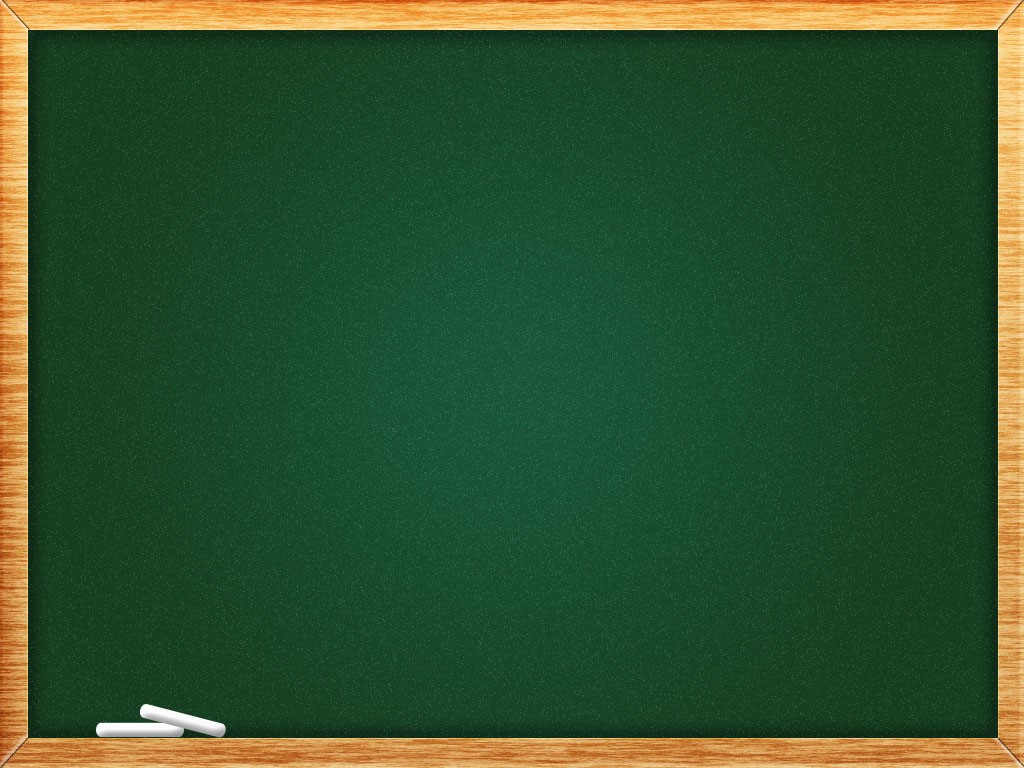 1. Ví dụ 1 (SGK trang 79, 80)
Câu hỏi:
- Xác định câu chủ đề (câu nêu luận điểm) trong mỗi đoạn văn.
- Câu chủ đề trong từng đoạn được đặt ở vị trí nào, đầu hay cuối đoạn
- Trong hai đoạn văn trên, đoạn nào được viết theo cách diễn dịch và đoạn nào được viết theo cách quy nạp? Phân tích cách diễn dịch và quy nạp trong từng đoạn văn?
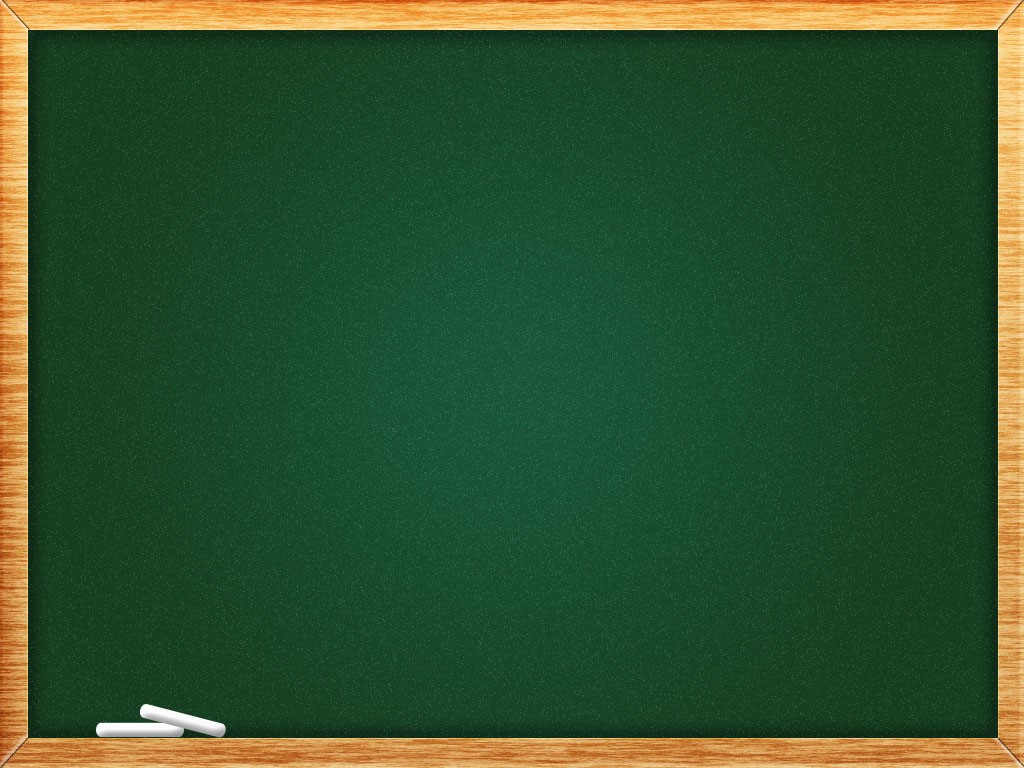 1. Ví dụ 1 (SGK trang 79)
a) Huống gì thành Đại La, kinh đô cũ của Cao Vương: Ở vào nơi trung tâm trời đất; được cái thế rồng cuộn hổ ngồi. Đã đúng ngôi nam bắc đông tây; lại tiện hướng nhìn sông dựa núi. Địa thế rộng mà bằng; đất đai cao mà thoáng. Dân cư khỏi chịu cảnh khốn khổ ngập lụt; muôn vật cũng rất mực phong phú tốt tươi. Xem khắp đất Việt ta, chỉ nơi này là thắng địa. Thật là chốn tụ hội trọng yếu của bốn phương đất nước; cũng là nơi kinh đô bậc nhất của đế vương muôn đời.
Vị thế chính trị xã hội
Lịch sử
Vị thế, địa lý thuận lợi
Đại La xứng đáng là kinh đô của đất nước.
Đoạn quy nạp
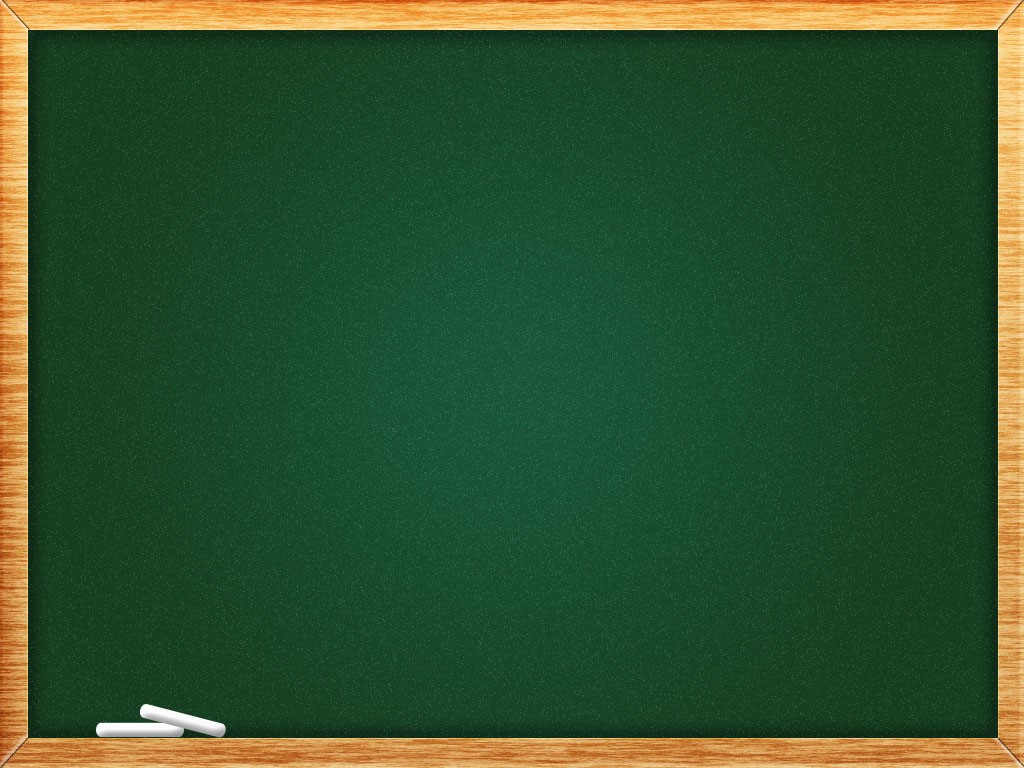 b) Đồng bào ta ngày nay cũng rất xứng đáng với tổ tiên ta ngày trước.  Từ các cụ già tóc bạc đến các cháu nhi đồng trẻ thơ, từ những kiều bào ở nước ngoài đến những đồng bào ở vùng tạm bị chiếm, từ nhân dân miền ngược đến miền xuôi, ai cũng một lòng nồng nàn yêu nước, ghét giặc. Từ những chiến sĩ ngoài mặt trận chịu đói mấy ngày để bám sát lấy đặng tiêu diệt giặc, đến những công chức ở hậu phương nhịn ăn để ủng hộ bộ đội, từ những phụ nữ khuyên chồng con đi tòng quân mà mình thì xung phong giúp việc vận tải, cho đến các bà mẹ chiến sĩ săn sóc yêu thương bộ đội như con đẻ của mình. Từ những nam nữ công nhân, nông dân thi đua tăng gia sản xuất, không quản khó nhọc để giúp một phần vào kháng chiến, cho đến những đồng bào điền chủ quyên ruộng đất cho Chính phủ,…Những cử chỉ cao quý đó, tuy khác nhau nơi việc làm, nhưng đều giống nhau nơi lòng nồng nàn yêu nước.
DIỄN DỊCH
Tinh thần yêu nước của đồng bào ta ngày nay
Mọi ngành nghề
Mọi vùng miền
Mọi giai cấp
Mọi lứa tuổi, giới tính
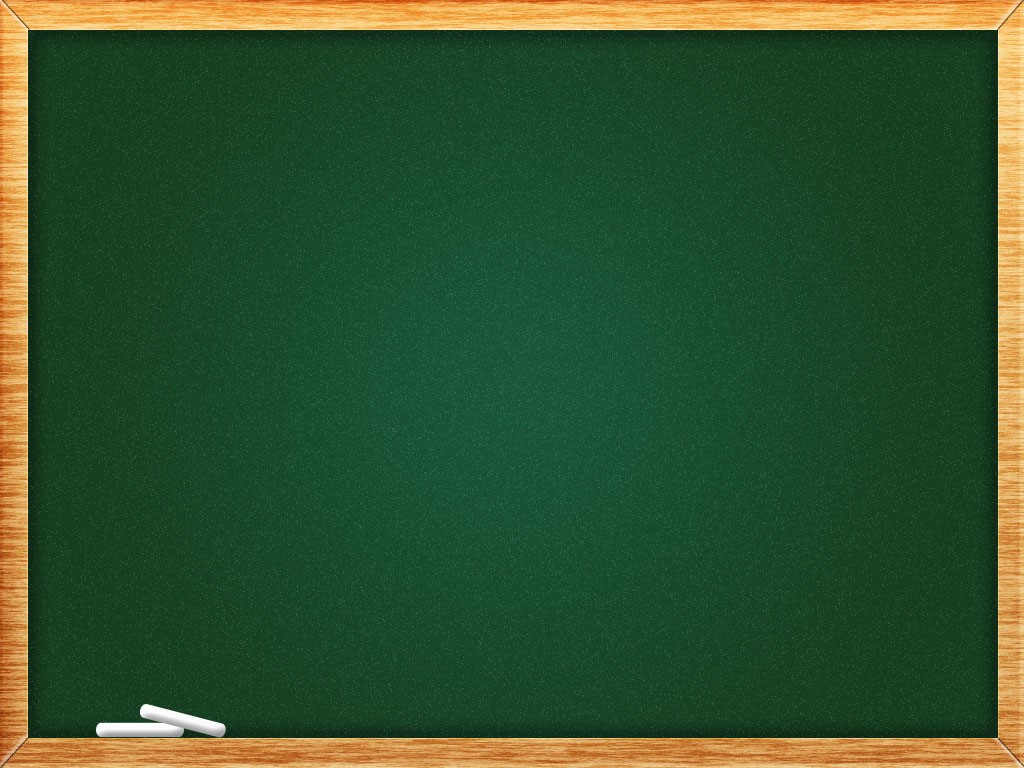 III. LUYỆN TẬP
Bài tập 1: (SGK trang 81) Đọc hai câu văn sau và diễn đạt ý mỗi câu thành một luận điểm ngắn gọn, rõ. 
a. Trước hết là cần phải tránh cái lối viết “rau muống” nghĩa là lằng nhằng “trường giang đại hải”, làm cho người xem như là “chắt chắt vào rừng xanh”.
                                                              (Hồ Chí Minh, Cách viết)


b. Ngoài việc đam mê viết, cái thích thứ hai của Nguyên Hồng là được truyền nghề cho bạn trẻ. (Nguyễn Tuân)
=> Cần tránh lối viết dài dòng khiến người đọc khó hiểu
=> Nguyên Hồng thích truyền nghề cho bạn trẻ.
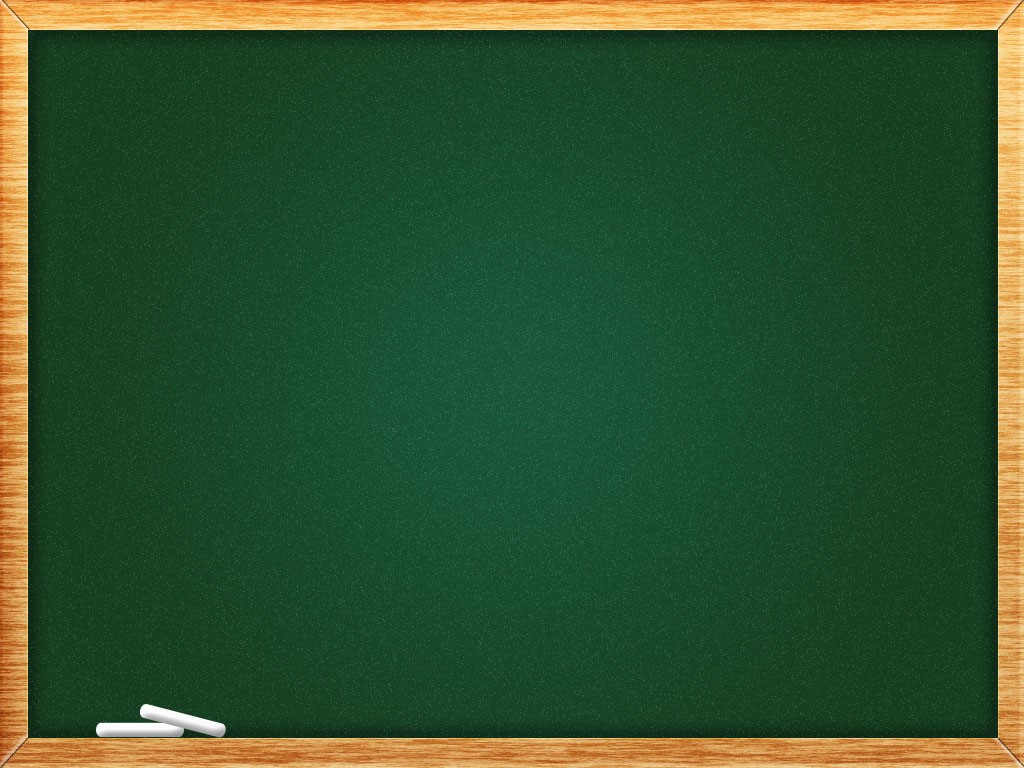 Bài tập nhanh: Cách viết câu văn nêu luận điểm nào sau đây đúng? Vì sao?
a) Chúng ta nên tập thể dục ở nhà dù đang trong thời gian cách ly xã hội
=> Câu khẳng định, đúng
b) Không phải ai cũng có ý thức trong việc tuân thủ quy định phòng chống dịch bênh.
=> Câu phủ định, đúng
c) Tình cảm nhân đạo trong thời bình
=> Chỉ có một vế câu, chưa chính xác
d) Khi bạn đang ăn tối cùng gia đình, các chú bộ đội vẫn phải phục vụ bà con cách li với đôi chân không mỏi. Khi bạn say sưa trong giấc ngủ, hàng ngàn đôi mắt đang thức của đội ngũ y bác sĩ vẫn đang túc trực bên nhân không rời. Vì vậy, bạn nên trân trọng tình yêu thương và sự hi sinh của cả xã hội trong công cuộc quyết tâm chống dịch
=> Dài dòng, ba câu văn mới nêu được luận điểm, chưa chính xác
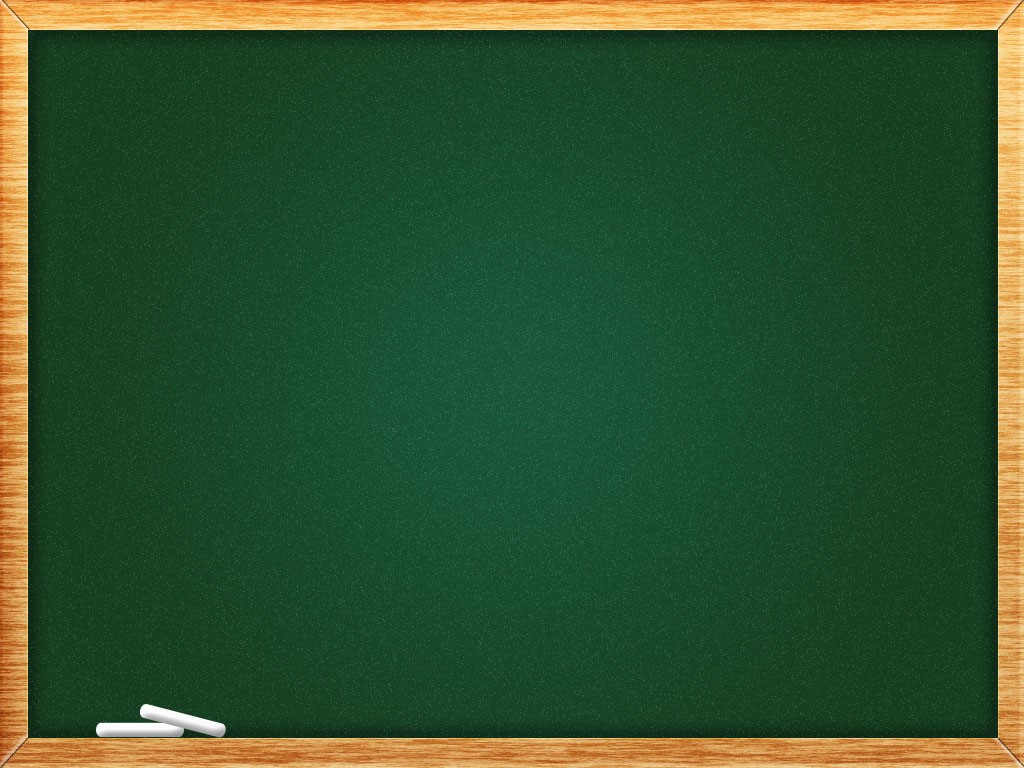 Ghi nhớ: ý 1 (SGK trang 81)
Khi trình bày luận điểm trong đoạn văn nghị luận, cần chú ý:
- Thể hiện rõ ràng, chính xác nội dung của luận điểm trong câu chủ đề. Trong đoạn văn trình bày luận điểm, câu chủ đề thường được đặt ở vị trí đầu tiên (đối với đoạn diễn dịch) hoặc cuối cùng (đối với đoạn quy nạp).
Lưu ý:
- Luận điểm thường trình bày bằng câu khẳng định, câu phủ định
- Cần viết câu đúng ngữ pháp
- Tránh viết dài dòng, nhiều câu văn mới nêu lên luận điểm
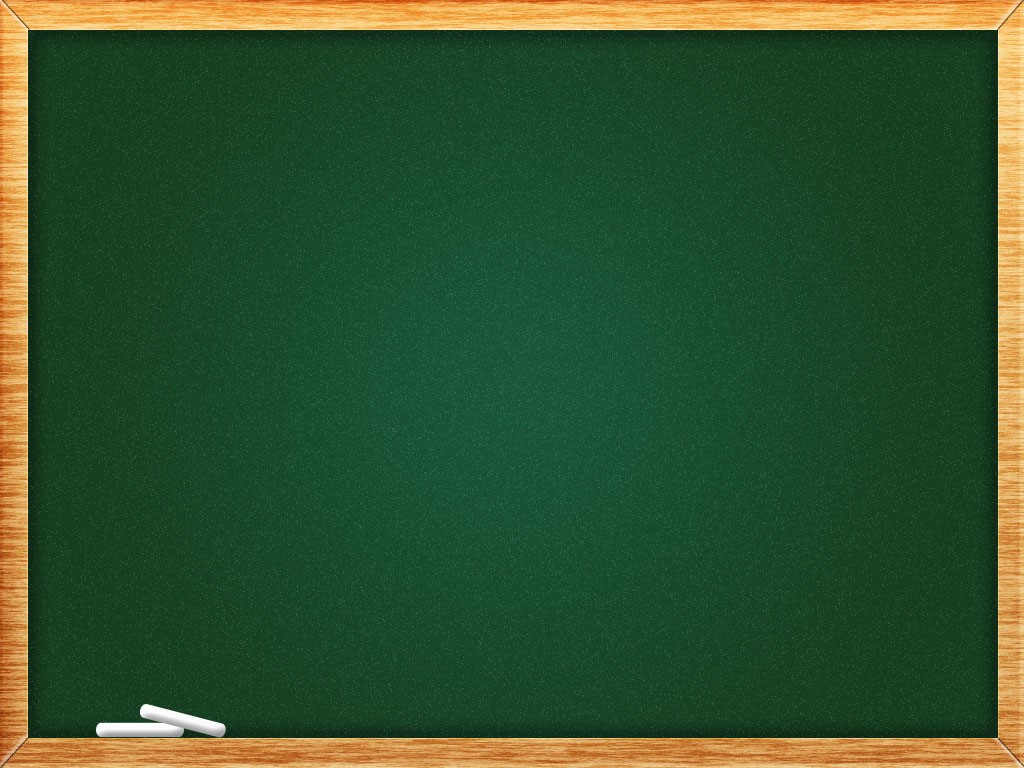 2. Ví dụ 2 (SGK trang 80): Đọc đoạn văn sau và trả lời câu hỏi.
      Ở màn đầu chương XIII, cảnh nhà vợ chồng địa chủ Nghị Quế, Ngô Tất Tố cho bưng vào đấy một cái rổ nhún nhín bốn chó con. […] Quái thay là Ngô Tất Tố. Mới xem, ai cũng thấy vợ chồng địa chủ cũng chỉ là như mọi người khác thích chó, yêu gia súc, tưởng người lành hoặc kẻ bất lương cũng không khác nhau gì lắm trong việc nuôi chó con. Thằng chồng le te cho chó ăn cơm, ôn tồn hỏi về chó, rồi xem tướng chó. Hắn sung sướng. Vợ hắn và hắn bù khú […] với nhau trên câu chuyện chó con. Ấy thế rồi là đùng đùng giở giọng chó má ngay với mẹ con chị Dậu đứng đấy. Đoạn này, khá lắm, bác Tố ạ! Cho thằng nhà giàu rước chó vào nhà, nó mới càng hiện chất chó đểu của giai cấp nó ra. 
                                   (Nguyễn Tuân, Truyện Tắt đèn của Ngô Tất Tố)
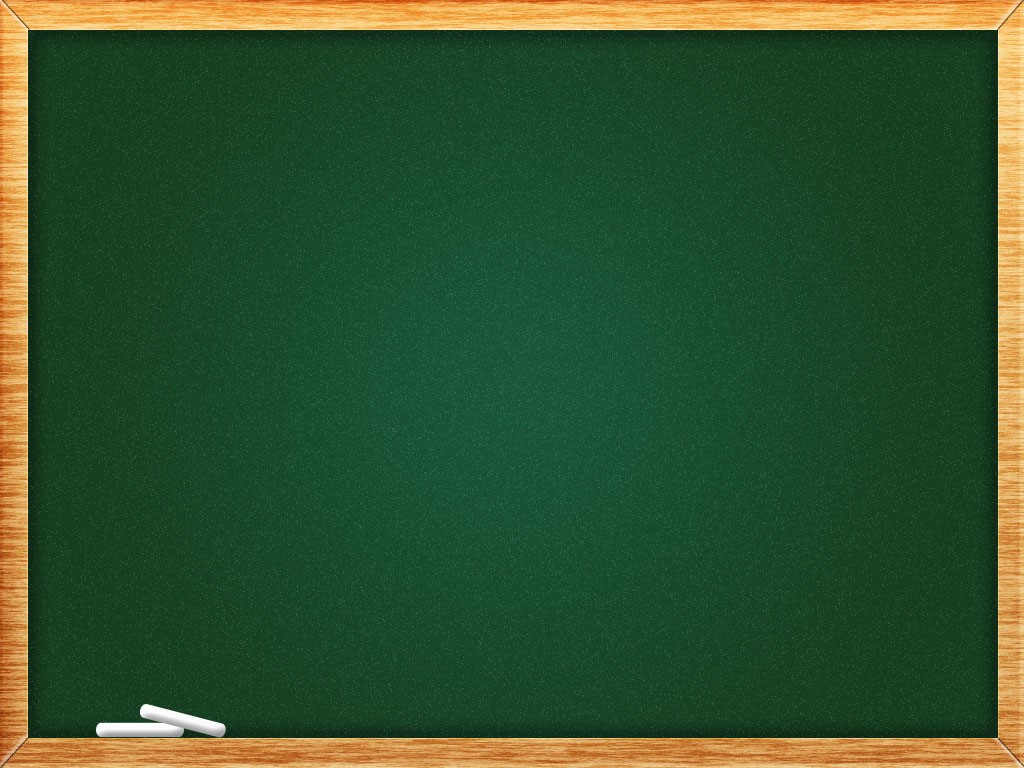 2. Ví dụ 2 (SGK trang 80)
Câu hỏi:
a) Tìm luận điểm và cách lập luận trong đoạn văn trên?
b) Cách lập luận trong đoạn văn trên có làm cho luận điểm trở nên chính xác và có sức thuyết phục không?
c) Em có nhận xét gì về việc sắp xếp các ý trong đoạn văn vừa dẫn? Nếu tác giả xếp nhận xét Nghị Quế đùng đùng giở giọng chó má ngay với mẹ con chị Dậu lên trên và đưa nhận xét vợ chồng địa chủ cũng…thích chó, yêu gia súc xuống dưới thì hiệu quả lập luận của đoạn văn sẽ bị ảnh hưởng như thế nào?
d) Trong đoạn văn, những cụm từ chuyện chó con, giọng chó má, thằng nhà giàu rước chó vào nhà, chất chó đểu của giai cấp nó được xếp cạnh nhau. Cách viết ấy có làm cho sự trình bày luận điểm thêm chặt chẽ và hấp dẫn không? Vì sao?
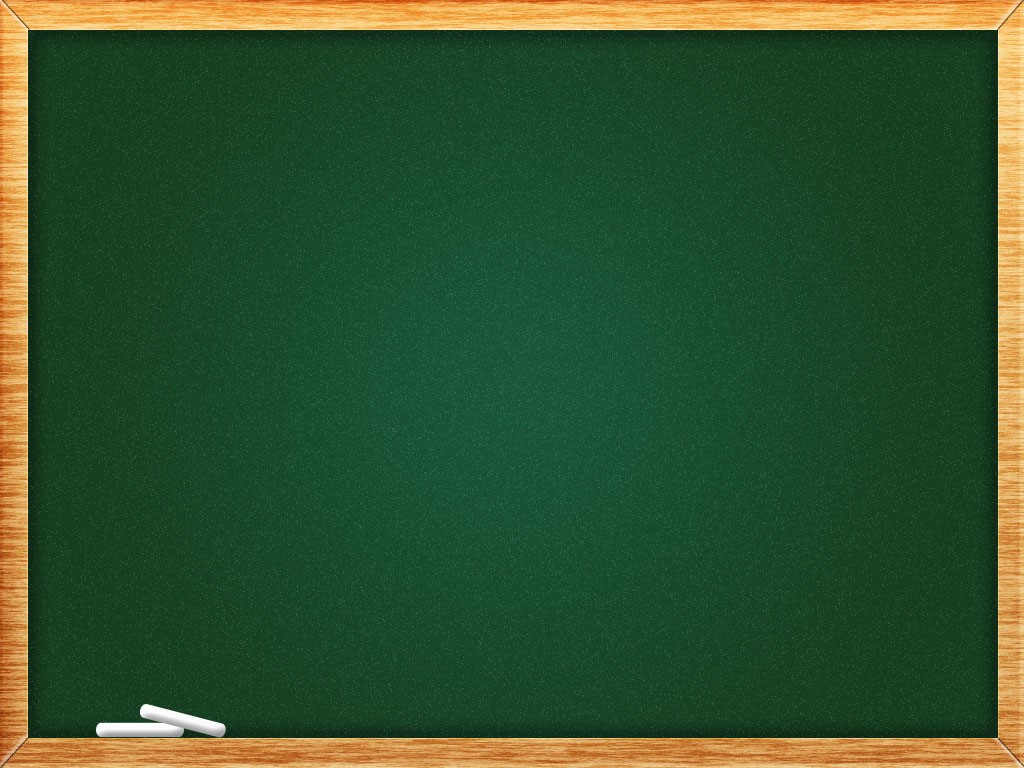 2. Ví dụ 2 (SGK trang 80): Đọc đoạn văn sau và trả lời câu hỏi.
      Ở màn đầu chương XIII, cảnh nhà vợ chồng địa chủ Nghị Quế, Ngô Tất Tố cho bưng vào đấy một cái rổ nhún nhín bốn chó con. […] Quái thay là Ngô Tất Tố. Mới xem, ai cũng thấy vợ chồng địa chủ cũng chỉ là như mọi người khác thích chó, yêu gia súc, tưởng người lành hoặc kẻ bất lương cũng không khác nhau gì lắm trong việc nuôi chó con. Thằng chồng le te cho chó ăn cơm, ôn tồn hỏi về chó, rồi xem tướng chó. Hắn sung sướng. Vợ hắn và hắn bù khú […] với nhau trên câu chuyện chó con. Ấy thế rồi là đùng đùng giở giọng chó má ngay với mẹ con chị Dậu đứng đấy. Đoạn này, khá lắm, bác Tố ạ! Cho thằng nhà giàu rước chó vào nhà, nó mới càng hiện chất chó đểu của giai cấp nó ra.
a) Luận điểm: chất chó đểu của giai cấp nó
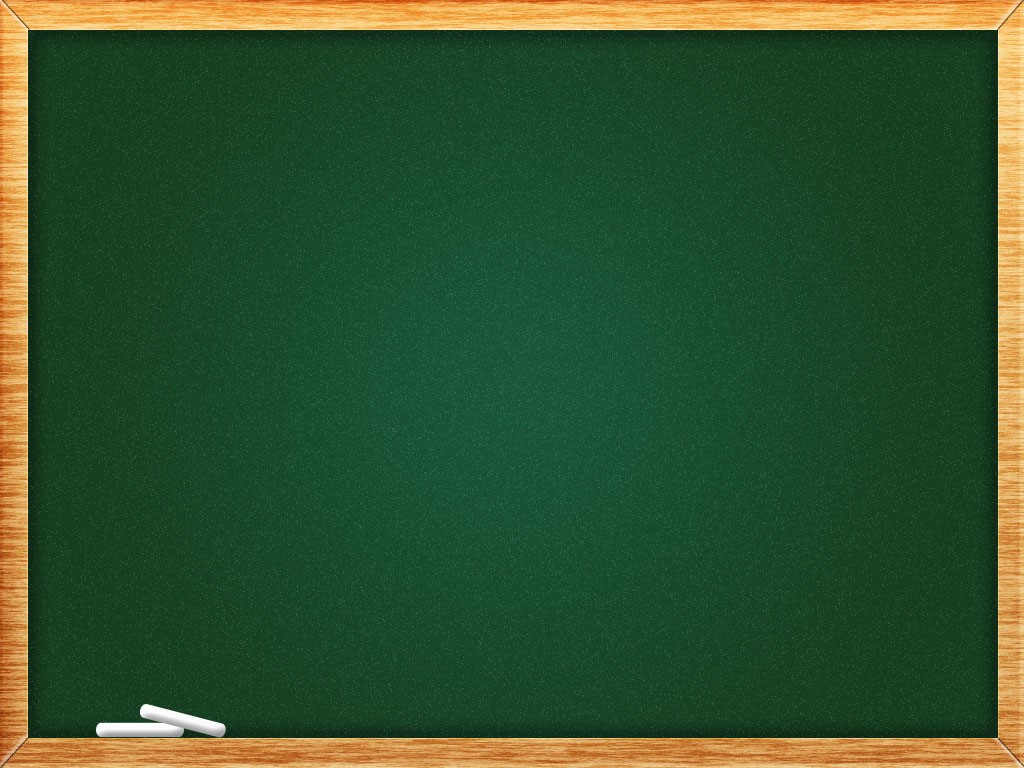 a + b + c) Nhận xét về lập luận
Vợ chồng Nghị Quế giở giọng chó má với mẹ con chị Dậu
Vợ chồng Nghị Quế thích chó, yêu gia súc
Vợ chồng Nghị Quế giở giọng chó má với mẹ con chị Dậu
Vợ chồng Nghị Quế thích chó, yêu gia súc
Chất chó đểu của giai cấp nó
Chất chó đểu của giai cấp nó
Luận điểm nổi bật, thuyết phục
Luận điểm mờ nhạt, thiếu thuyết phục
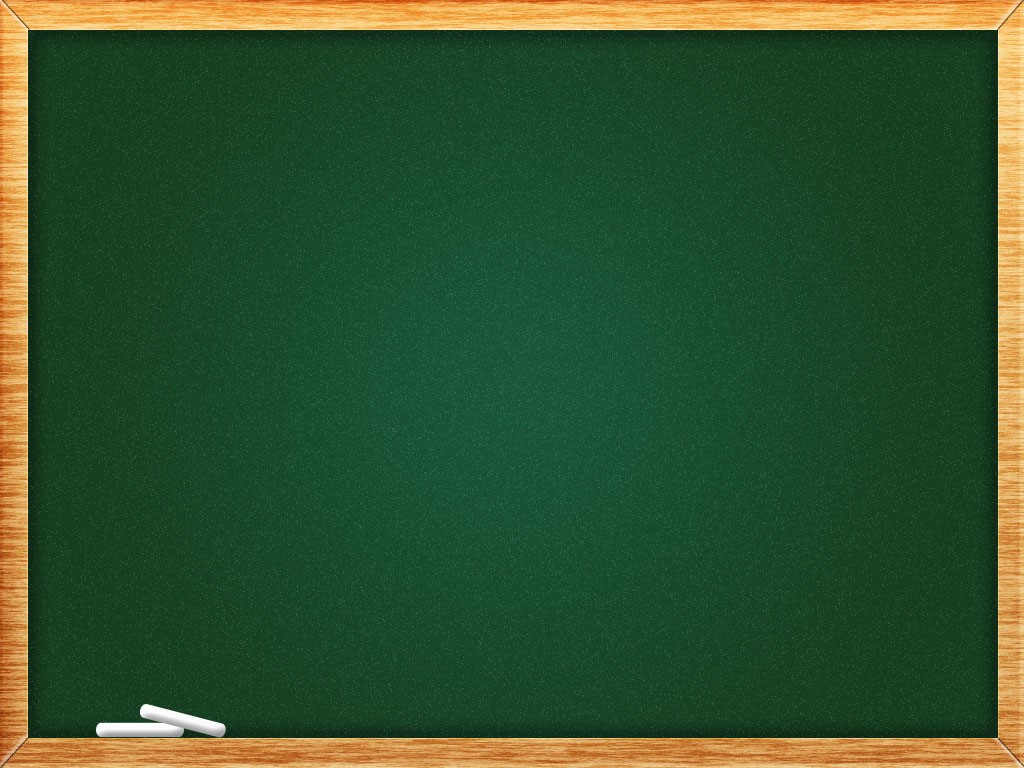 2. Ví dụ 2 (Sách giáo khoa trang 80): Đọc đoạn văn sau và trả lời câu hỏi.
      Ở màn đầu chương XIII, cảnh nhà vợ chồng địa chủ Nghị Quế, Ngô Tất Tố cho bưng vào đấy một cái rổ nhún nhín bốn chó con. […] Quái thay là Ngô Tất Tố. Mới xem, ai cũng thấy vợ chồng địa chủ cũng chỉ là như mọi người khác thích chó, yêu gia súc, tưởng người lành hoặc kẻ bất lương cũng không khác nhau gì lắm trong việc nuôi chó con. Thằng chồng le te cho chó ăn cơm, ôn tồn hỏi về chó, rồi xem tướng chó. Hắn sung sướng. Vợ hắn và hắn bù khú […] với nhau trên câu chuyện chó con. Ấy thế rồi là đùng đùng giở giọng chó má ngay với mẹ con chị Dậu đứng đấy. Đoạn này, khá lắm, bác Tố ạ! Cho thằng nhà giàu rước chó vào nhà, nó mới càng hiện chất chó đểu của giai cấp nó ra.
d) Cách diễn đạt: chặt chẽ, hấp dẫn
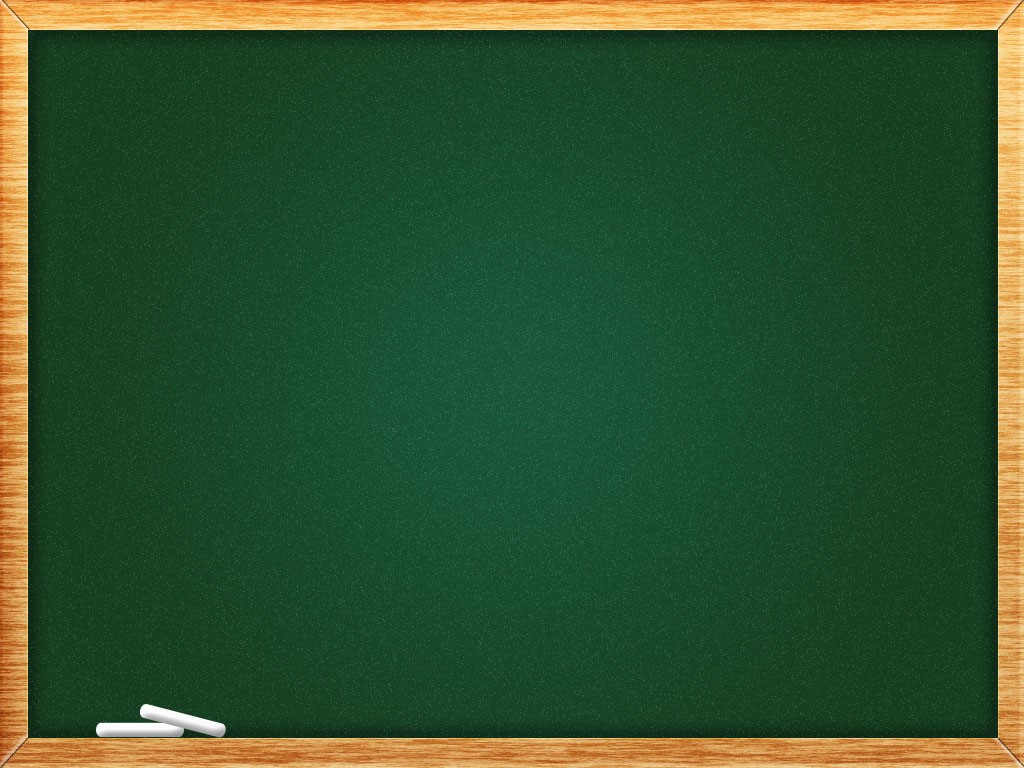 3. Kết luận (Ghi nhớ - SGK trang 81)
Khi trình bày luận điểm trong đoạn văn nghị luận, cần chú ý:
- Thể hiện rõ ràng, chính xác nội dung của luận điểm trong câu chủ đề. Trong đoạn văn trình bày luận điểm, câu chủ đề thường được đặt ở vị trí đầu tiên (đối với đoạn diễn dịch) hoặc cuối cùng (đối với đoạn quy nạp).
- Tìm đủ các luận cứ cần thiết, tổ chức lập luận theo một trình tự để làm sáng tỏ luận điểm.
- Diễn đạt trong sáng, hấp dẫn để sự trình bày luận điểm có sức thuyết phục.
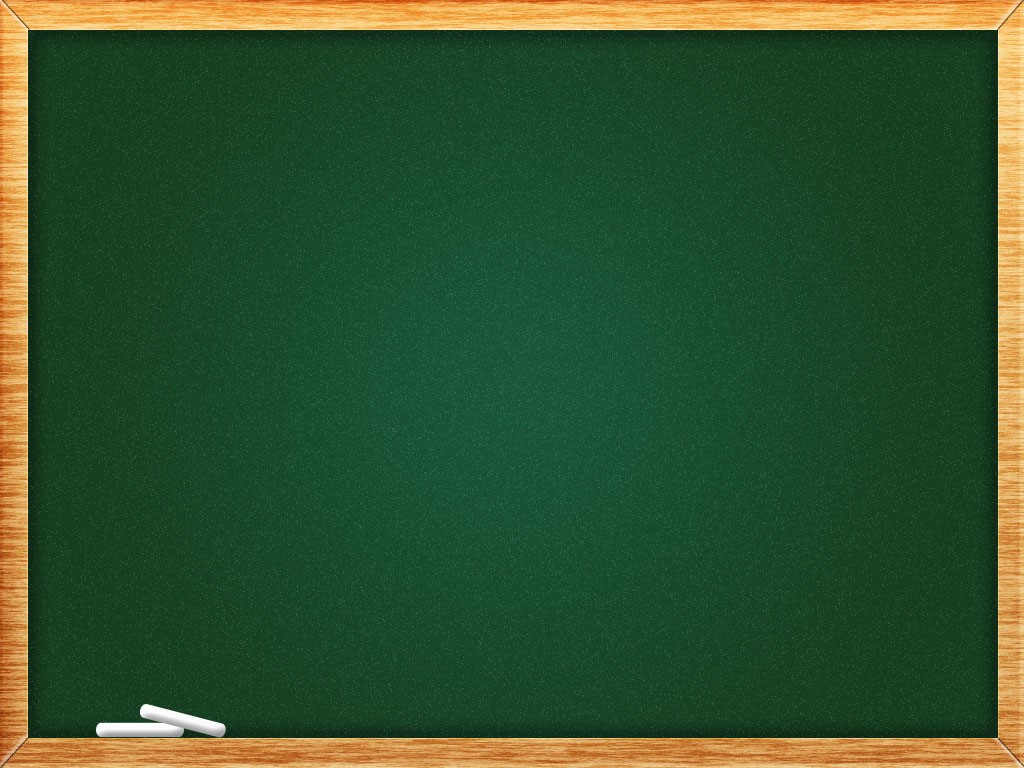 Sơ đồ tư duy bài học (do học sinh vẽ)
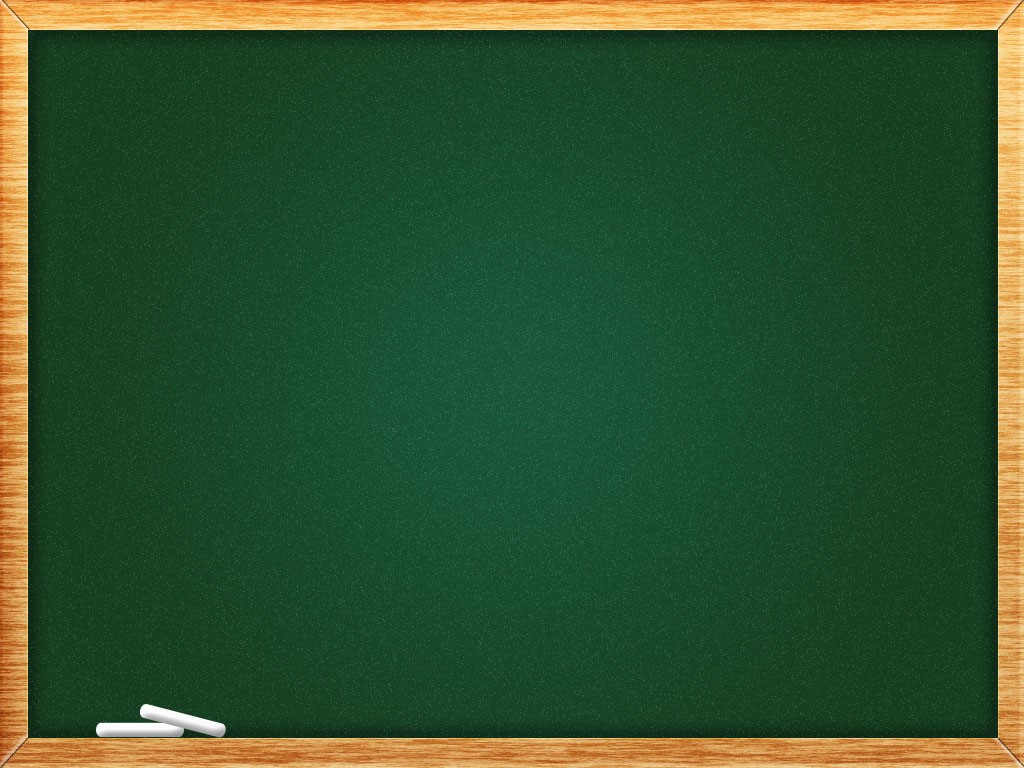 2. Bài tập 2 (SGK trang 82) Đoạn văn sau đây trình bày luận điểm gì và sử dụng các luận cứ nào? Hãy nhận xét về cách sắp xếp luận cứ và cách diễn đạt của đoạn văn.
         
	Tôi thấy Tế Hanh là một người tinh lắm. Tế Hanh đã ghi được đôi nét rất thần tình về cảnh sinh hoạt chốn quê hương. Người nghe thấy cả những điều không hình sắc, không thanh âm như “mảnh hồn làng” trên “cánh buồm giương”, như tiếng hát của hương đồng quê quyến rũ con đường quê nho nhỏ. Thơ Tế Hanh đưa ta vào một thế giới rất gần gũi thường ta chỉ thấy một cách mờ mờ, cái thế giới những tình cảm ta đã âm thầm trao cho cảnh vật: sự mỏi mệt say sưa của con thuyền lúc trở về bến, nỗi khổ đau chất chứa trên toa tàu nặng trĩu, những vui buồn sầu tủi của một con đường. 
                                                                  (Hoài Thanh, Thi nhân Việt Nam)
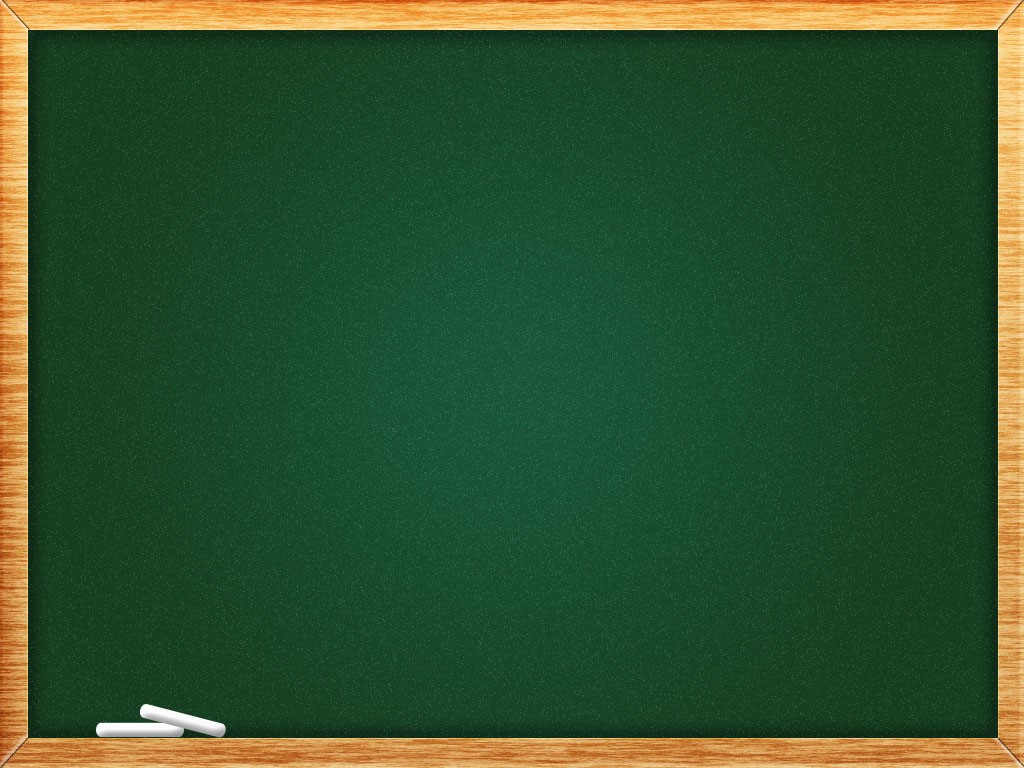 2. Bài tập 2 (SGK trang 82)
Luận cứ 1: Tế Hanh đã ghi được đôi nét rất thần tình về cảnh sinh hoạt chốn quê hương
Luận điểm: 
Tôi thấy Tế Hanh là một người tinh lắm
Trình tự tăng tiến, gây hứng thú
Luận cứ 2: Thơ Tế Hanh đưa ta vào một thế giới rất gần gũi thường ta chỉ thấy một cách mờ mờ, cái thế giới những tình cảm ta đã âm thầm trao cho cảnh vật
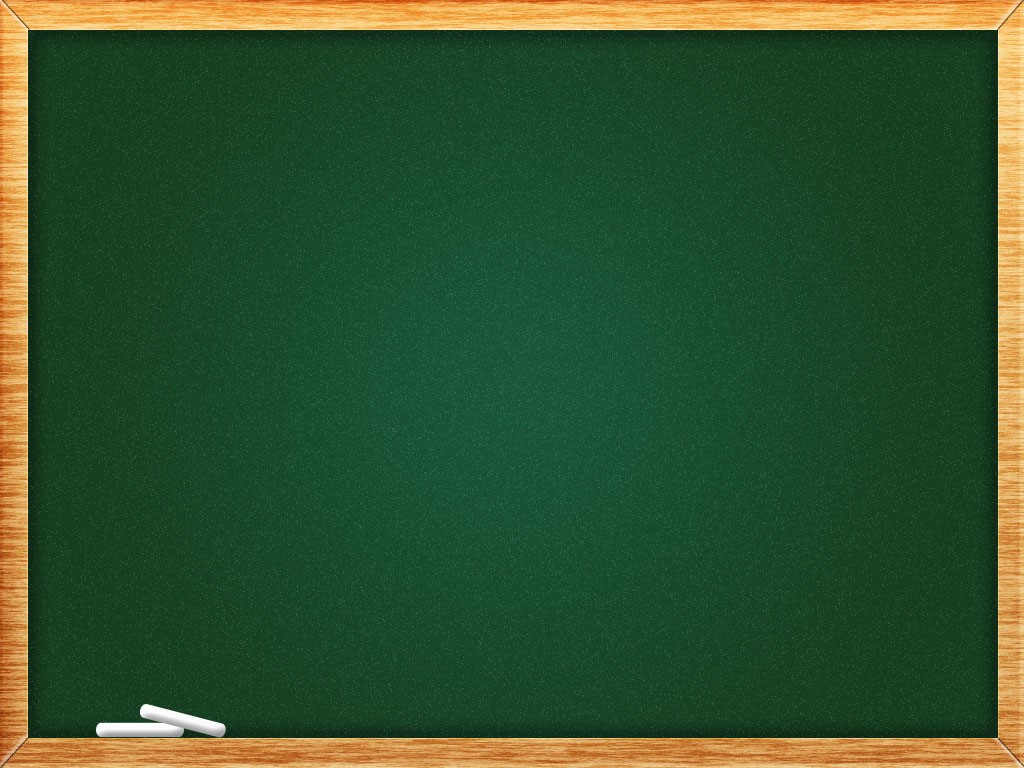 Tham khảo cách viết của Hoài Thanh
- Viết về Vũ Đình Liên: Hai nguồn thi cảm chính của người là lòng thương người và tình hoài cổ. Người thương những kẻ thân tàn ma dại, người nhớ những cảnh cũ người xưa. Có một lần hai nguồn cảm hứng ấy đã gặp nhau và đã để lại cho chúng ta một bài thơ kiệt tác: Ông đồ.
- Viết về Thế Lữ: Đọc đôi bài, nhất là bài Nhớ rừng, ta tưởng chừng thấy những chữ bị xô đẩy, bị dằn vặt bởi một sức mạnh phi thường. Thế Lữ như một viên tướng điều khiển đội quân Việt ngữ bằng những mệnh lệnh không thể cưỡng được.
.                                                 (Hoài Thanh, Thi nhân Việt Nam)
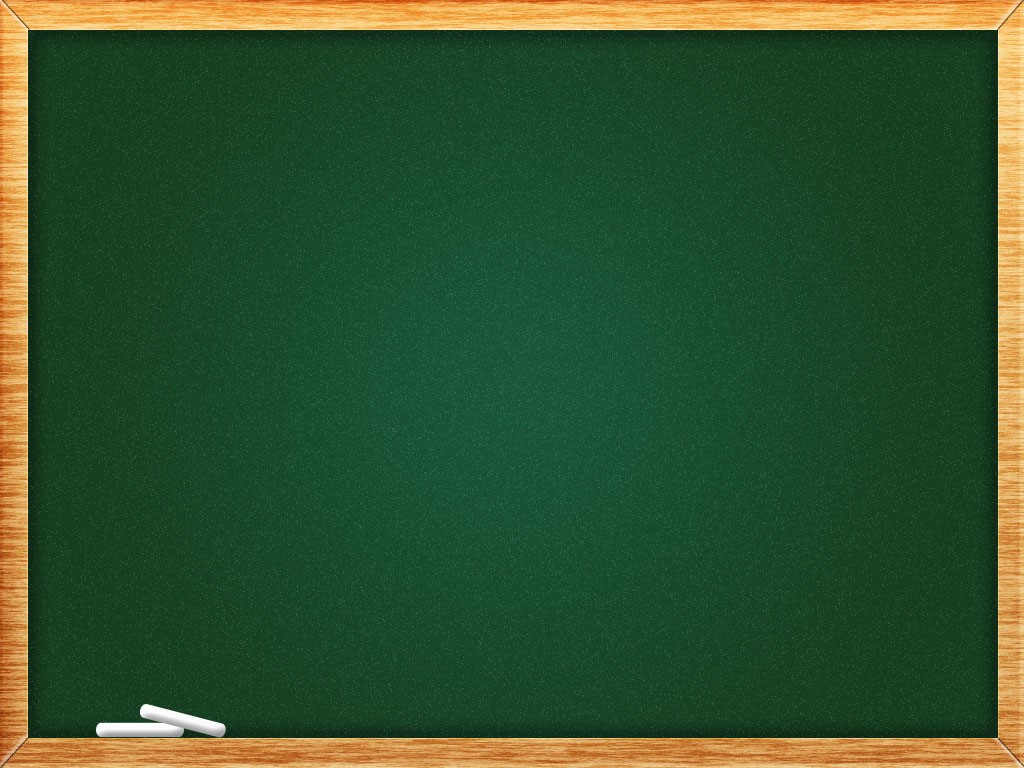 Bài tập 3: Viết một đoạn văn ngắn khoảng 10 – 12 câu triển khai ý của luận điểm sau: Học sinh cần tự giác, chủ động khi học trực tuyến.
* Tìm hiểu đề:
- Hình thức: Đoạn văn 10 – 12 câu
- Nội dung: học sinh cần tự giác, chủ động khi học trực tuyến
* Tìm ý: 
- Học trực tuyến là gì? Tự giác, chủ động là gì?
- Tại sao phải tự giác, chủ động khi học trực tuyến
- Biểu hiện của chủ động, tự giác khi học trực tuyến như thế nào?
- Chúng ta rút ra bài học gì?
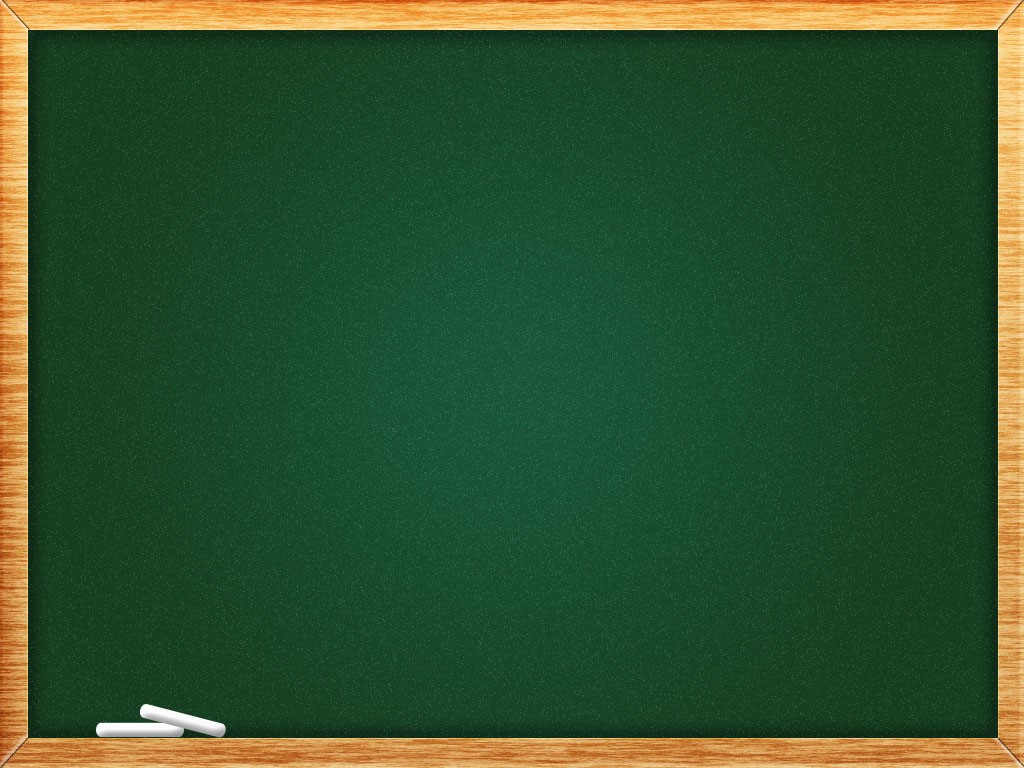 Đoạn văn của học sinh
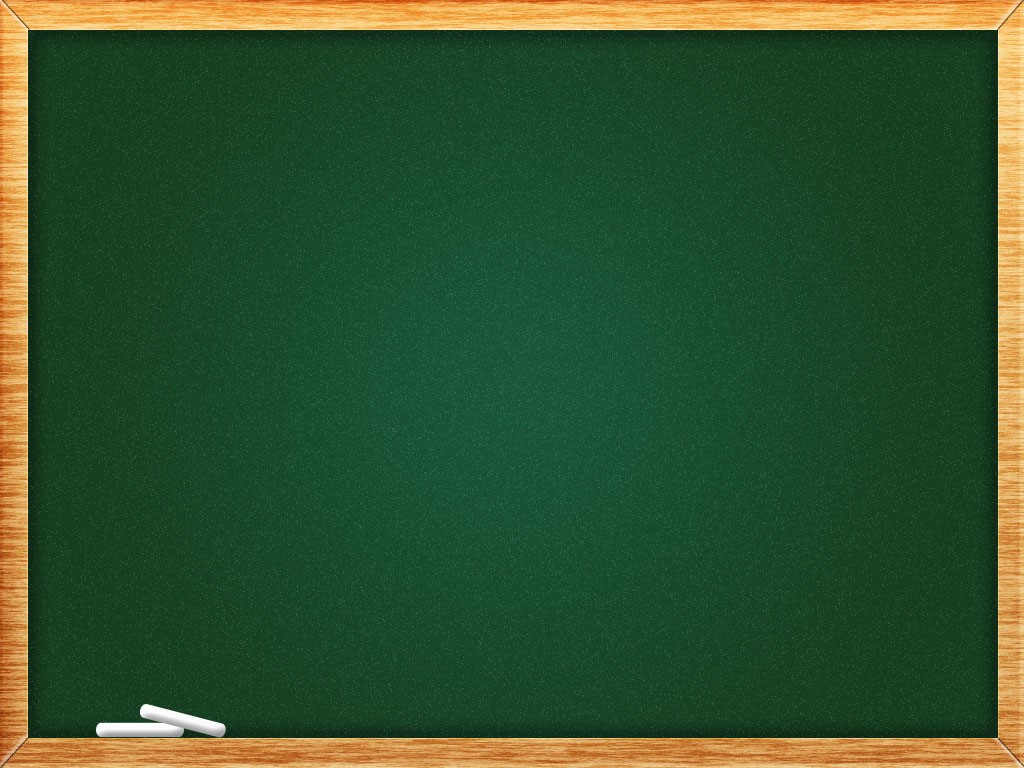 HƯỚNG DẪN VỀ NHÀ
- Ôn tập lý thuyết, vẽ sơ đồ tư duy hệ thống kiến thức
- Hoàn thiện bài tập
- Chuẩn bị bài: Luyện tập xây dựng và trình bày luận điểm